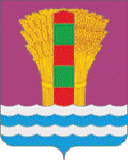 СОЦИАЛЬНАЯ ЗАЩИТА
Национальный проект «Демография»
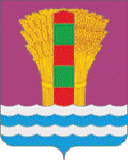 СОЦИАЛЬНАЯ ЗАЩИТА
Проект «Финансовая поддержка семей при рождении детей»  нац.проекта «Демография»
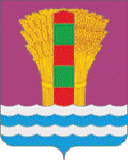 СОЦИАЛЬНАЯ ЗАЩИТА
Проект «Старшее поколение»  нац.проекта «Демография»
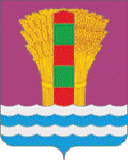 СОЦИАЛЬНАЯ ЗАЩИТА
Проект «Старшее поколение»  национального проекта «Демография»